Nerve ImpulseTransmission
http://outreach.mcb.harvard.edu/animations/actionpotential_short.swf
https://www.youtube.com/watch?v=9euDb4TN3b0
The Neuron (p.395)
a nerve cell -> the structural and functional unit of the nervous system.
carries info from one location in the body to another
capable of surviving over ____ yrs., since most do not undergo cell division after adolescence.
100
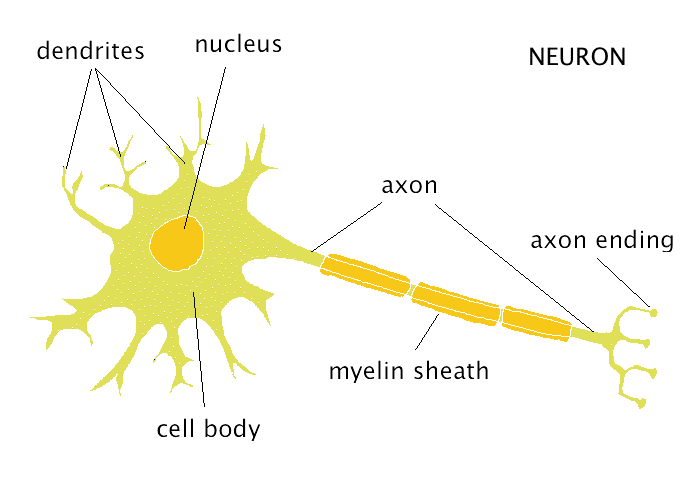 The Path:    (p. 402 - 403)
electrochemical
The message sent along a neuron is ______________ (known as a wave of depolarization). 
 
It is picked up by _________ and moves to the cell body, where the nucleus interprets the message.
 
It has to be of sufficient intensity or strength (called the _________stimulus)to be sent along the neuron. 
 
If so, the axon will trigger an impulse down the length of the axon.
dendrites
threshold
The strength of the response is uniform (the same) along the entire length of the axon and it is independent of the stimulus strength (ie. like the _______ on a gun, once it is pulled , the bullet is on its way; pulling harder on the trigger has no effect on the speed of the bullet.) 
Either the impulse is sent or it is not -> the ________________.
trigger
All-or-none principle
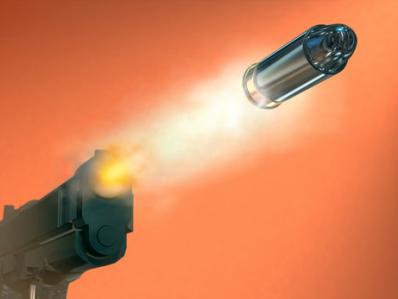 If sent, the impulse continues to the axon _________, and out to the synaptic ____ (or bulbs). 
The space between the synaptic knobs of one neuron and the next structure (other neuron, muscle fiber or gland) is called a ______. (P.405)
knobs
terminals
synapse
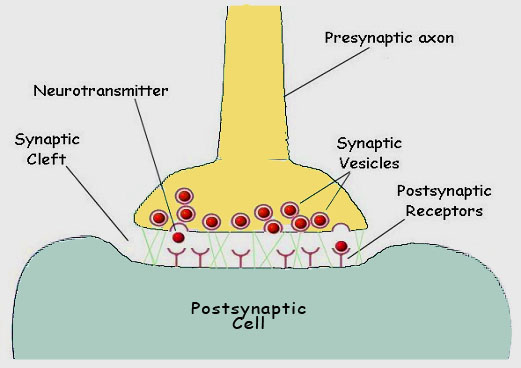 At the synapse, vesicles secrete a _____________across the synapse, causing the cell membrane of the neighbouring structure to become permeable to the impulse, and so the impulse continues... (to contract a muscle, cause a gland to secrete a _______, or pass the message on to another ______).
neurotransmitter
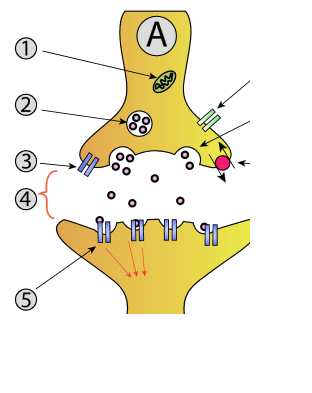 hormone
neuron
Impulse Transmission: (p. 402 - 404)
The wave of depolarization, sent by the axon, is primarily the movement of two positive ions, ____  and ____from one side of the axon’s cell membrane to the other.
Na+
K+
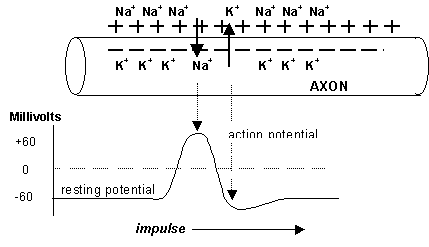 Phases include...
A. Resting state (polarized)
 there is an uneven distribution of + charged ions (cations) outside the membrane and charged ions (anions) inside the membrane; called the _______potential. The difference in charge usually about ____mV.
resting
-70
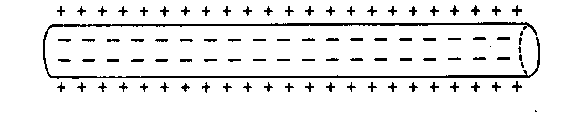 Resting state cont’d…
Outside axon: 	-> high Na+    Inside axon:-> low Na+
				-> low K +			-> high K+
			   	-> some Cl-	 		-> largely 								negative (proteins, amino acids, phosphates, sulphates)		   
The membrane has special channels (_____) for movement of the sodium, potassium and chloride ions to go in and out but not the others-> ‘trapped’ within the axon.
gates
The Na+ / K+ pump, found inside the cell membrane, aids the polarization process, pumping __ Na+ out and __ K+ into the axon, increasing the difference in charge. 

Unlike other cells, nerve cells have only an ______ metabolism, so they need a constant supply of ______ and use just glucose to metabolize. 

The mitochondria in the neuron use oxygen and glucose to produce ___ to fuel the active transport pumps.
3
2
aerobic
oxygen
ATP
B. Depolarization:
K+ gates close
Na+ gates open, moving Na+ _____ the axon, neutralizing negative charge. 
the change in the charge is called the ______ _________
the depolarization of one part causes the gates of _____________Na+ channels to open and this continues along the axon. (Action potentials can occur in the ________ and ____ ____ as well.)
into
action
potential
neighbouring
dendrites
cell
body
Depolarization cont’d…
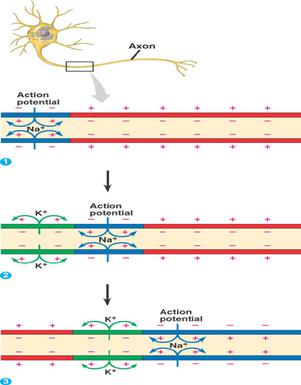 the axon changes permeability, allowing the impulse to move _____ the axon.
impulse continues to move along the axon in this wave-like fashion until it reaches the axon ________.
along
terminals
C. Repolarization:
meanwhile, the first section reverses its polarity, to resume the resting state.  
Na+ ions are pumped __________,
K+ gates are ___________, and 
Na+ gates are _______. 
there is a period of time, following the firing of a neuron, when it cannot be re-fired 
this is called the __________ ________(or undershoot), and is approx. ______s. 

The speed with which the whole process occurs allows an axon to send many impulses along its length every ______.
back out
reopened
closed
refractory
period
0.001
second
http://www.youtube.com/watch?v=P-imDC1txWw 
– sodium-potassium pump
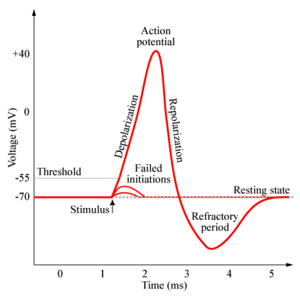 The Synapse:        (see Figure 12.16, page 405)
a tiny gap between neurons (say A and B)
‘A’ is the ___________neuron (brings impulse to synapse)
‘B’ is the __________ neuron (receives stimulus from across the synapse)
wave of depolarization, in ‘A’  reaches the terminal branches,       
(calcium gates cause) the creation of synaptic vesicles that contain __________________,
vesicles migrate to the end of the synaptic _____,
presynaptic
postsynaptic
neurotransmitters
bulbs
http://www.youtube.com/watch?v=ZuclwAOJFh8
Synapse cont’d…
neurotransmitter diffuses into and across synapse to ‘B’
neurotransmitter attaches to receptor sites of neighbouring ‘B’ dendrites and causes either an __________ or _________ response. 
if the dendrites are excited, _______ gates are opened and a wave of depolarization is triggered in the ‘B’ neuron.  
an inhibitory response usually involves opening _______ channels, increasing the negative ions in this neuron, thus raising the threshold stimulus, making it less likely to ‘fire’.
excitatory
inhibitory
sodium
chloride
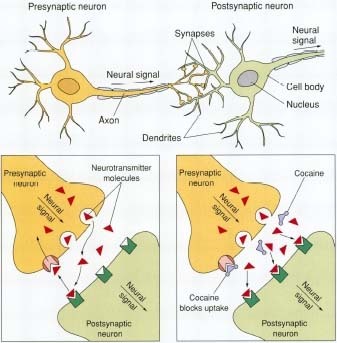 https://www.youtube.com/watch?v=HXx9qlJetSU
Students are to read pages 405-406:		- acetylcholine, noradrenaline, glutamate, GABA, dopamine, serotonin